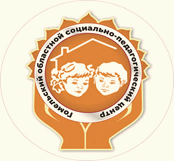 Государственное учреждение образования 
   «Гомельский областной социально-педагогический центр»
Молодежные субкультуры: психологические и социальные последствия. Детерминация вовлечения
Балако Игорь Григорьевич,
педагог-психолог ГУО «Гомельский областной социально-педагогический центр»
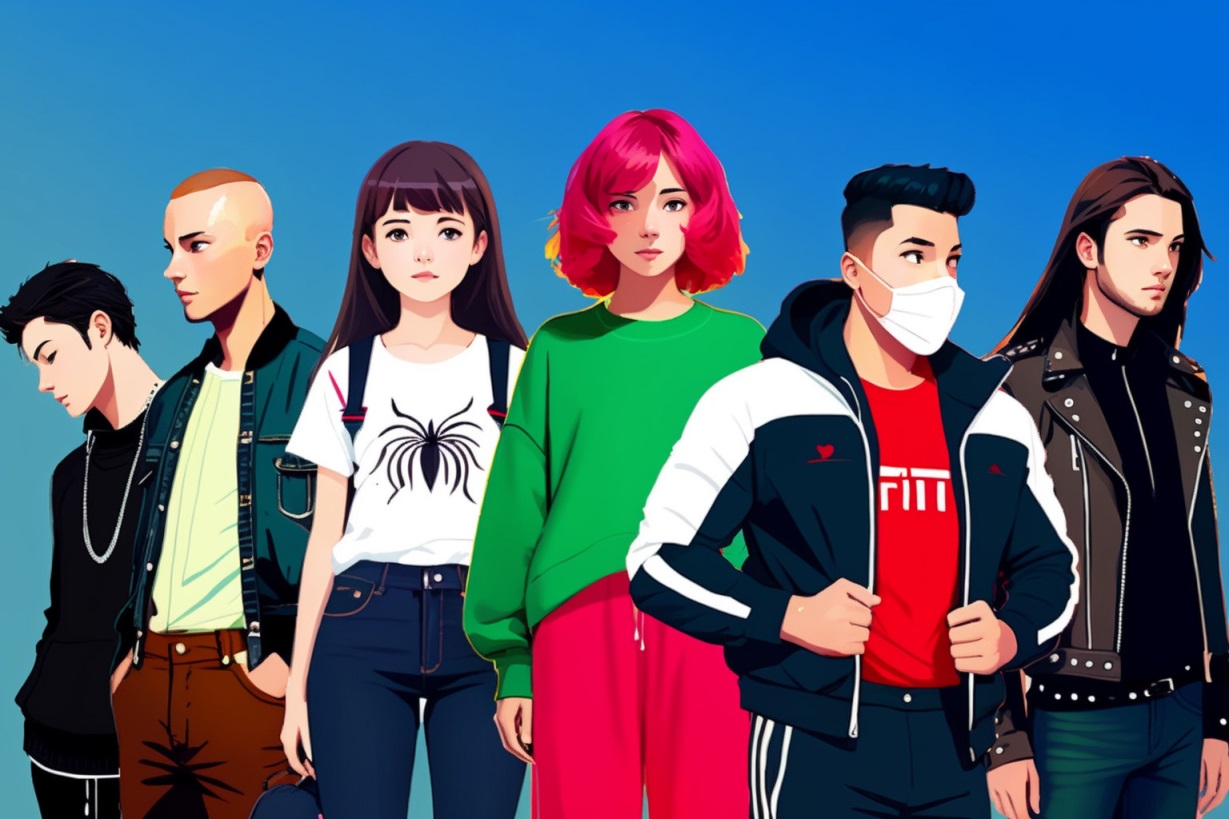 Субкультура (от лат. sub - «под» и cultura - «культура»), также подкультура - термин в социологии, антропологии и культурологии, обозначающий часть культуры общества, отличающуюся своим поведением от преобладающего большинства, а также социальные группы носителей этой культуры.
ПРИЧИНЫ ПРИВЛЕКАТЕЛЬНОСТИ СУБКУЛЬТУР
Потребность в причислении себя к определённому сообществу
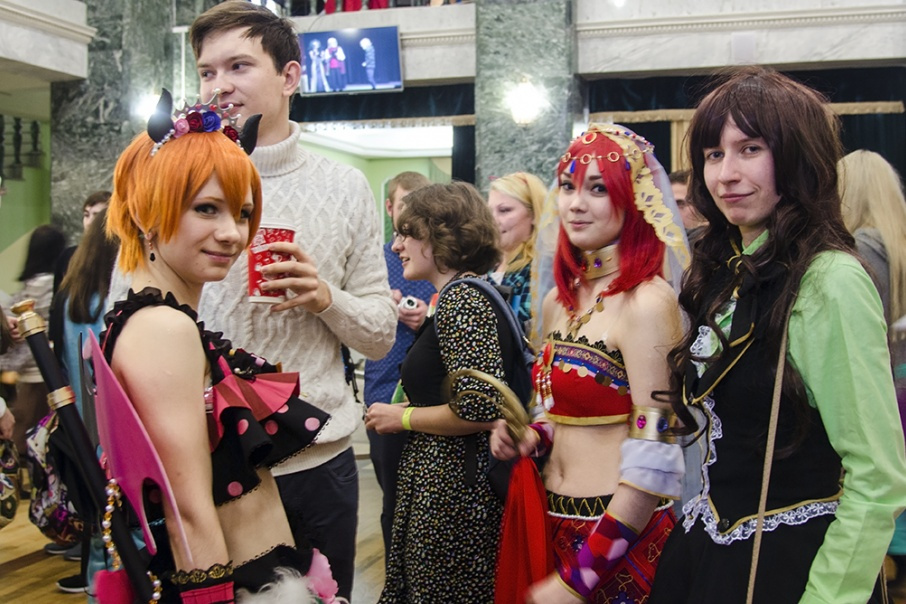 Способ компенсации негативного отношения к себе
Эмоциональная привлекательность неформального стиля жизни
ВЕРОЯТНЫЕ ПОСЛЕДСТВИЯ ВЛИЯНИЯ 
МОЛОДЕЖНОЙ СУБКУЛЬТУРЫ
Позитивная тенденция проявляется в освоении социальных ролей в группе, социальном и культурном самоопределении, творческой самореализации (в специфических субкультурных формах), социальных пробах и социальном экспериментировании
	
	Социально-негативная тенденция обнаруживается в приобщении к криминальной или экстремистским субкультурам, алкоголю и наркотикам
	
	Индивидуально-негативная тенденция проявляется в избегании социального и культурного самоопределения, самооправдании инфантилизма, бегстве от социальной реальности
РАСПРОСТРАНЁННЫЕ СУБКУЛЬТУРЫ В БЕЛАРУСИ
- популярные корейское и японское направления (халлю, k-pop, анимешники и т.д.)
	- экстремальные и спортивные сообщества (диггеры, сталкеры, ЗОЖники)
	- интернет-сообщества и поклонники компьютерных игр (гики, виско-герл, веб-панки, дед-инсайд)
	- околокриминальные и криминальные сообщества (офники, скинхеды)
АНИМЕШНИКИ
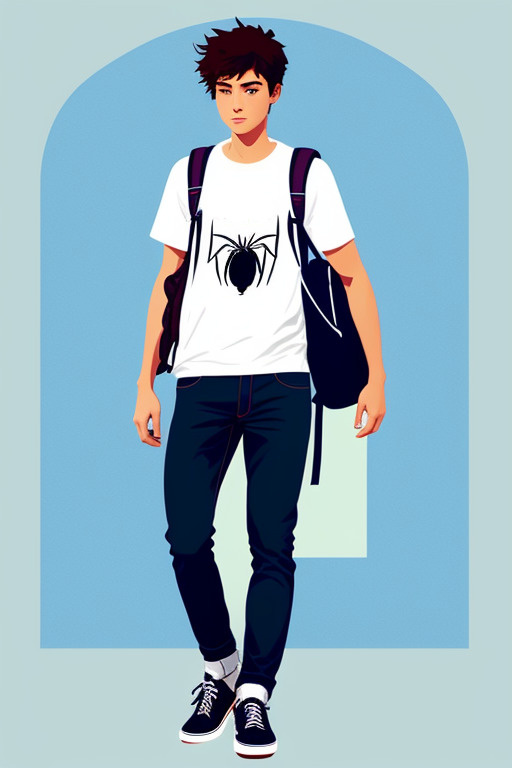 Анимешники - поклонники японской мультипликации и комиксов. Зачастую представители этой субкультуры общаются небольшими группами исходя из увлеченности конкретным мультфильмом или даже персонажем
«ДЕД ИНСАЙДЫ»
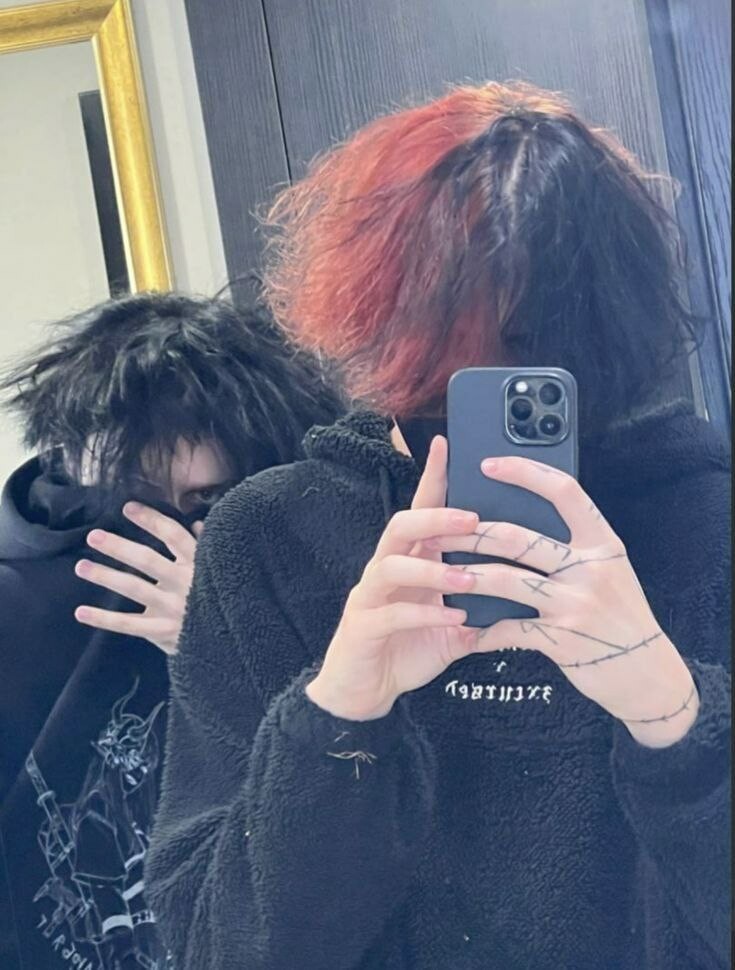 «Дед инсайды» - молодежная субкультура дотеров - анимешников, которые считают себя «мертвыми внутри». В мемах этот образ высмеивается с помощью каламбура Dead – «дед» «Дед инсайдом» называют тех, кто опустошен внутри и склонен к апатии
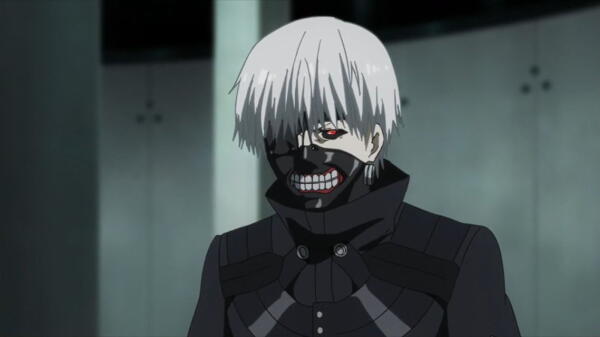 Канеки Кен
«ЧВК «Редан»
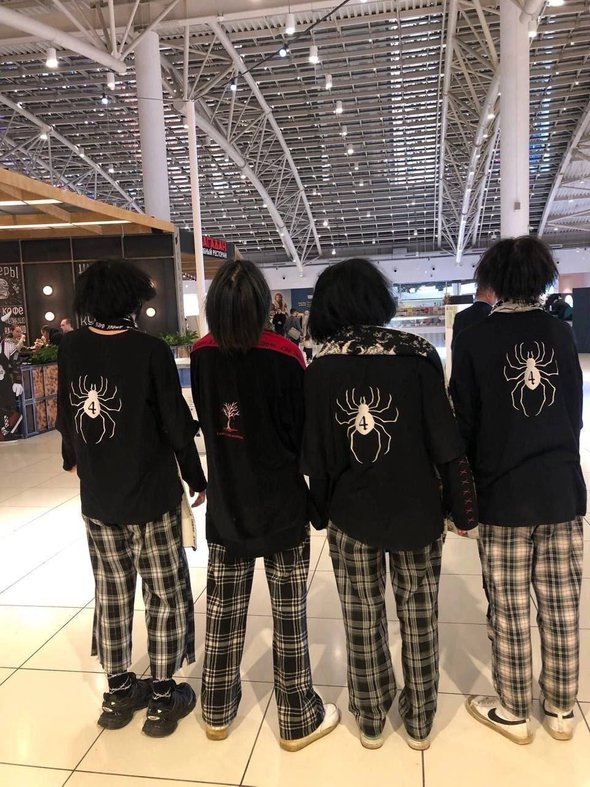 «ЧВК «Редан» - стихийное молодежное движение, часть аниме субкультуры dead inside (перевод: «мёртв внутри»).
СПОРТИКИ
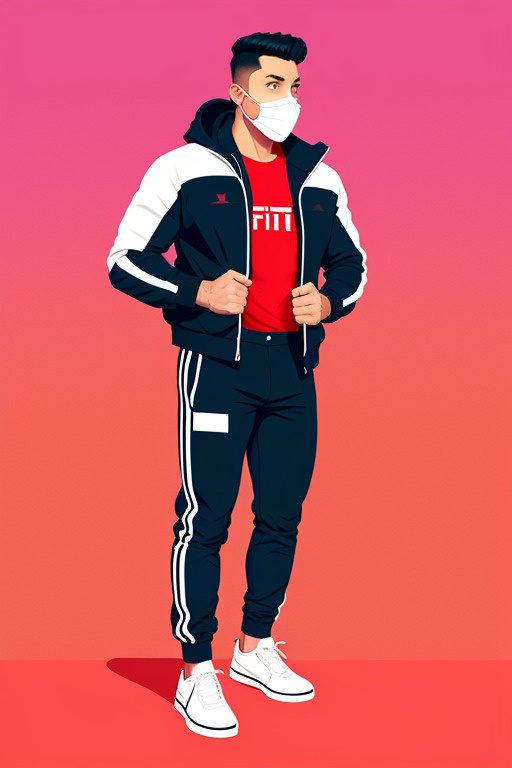 Спортики - парни занимаются борьбой, ударными видами спорта или делают вид
ОФНИКИ (ЗАБИВНЫЕ)
Офники (околофутбольные фанаты) - это молодые люди (чаще парни, но и девушки в этой субкультуре имеются), которые собираются в отдалённых местах (обычно за городом) и устраивают массовые драки «толпа на толпу»
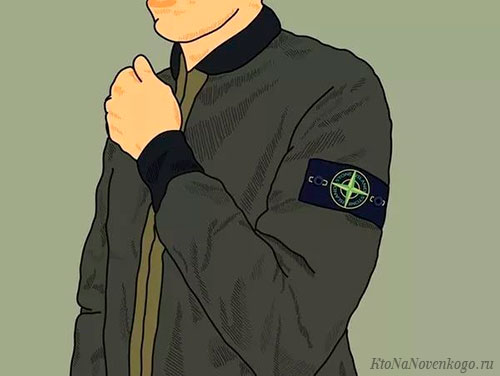 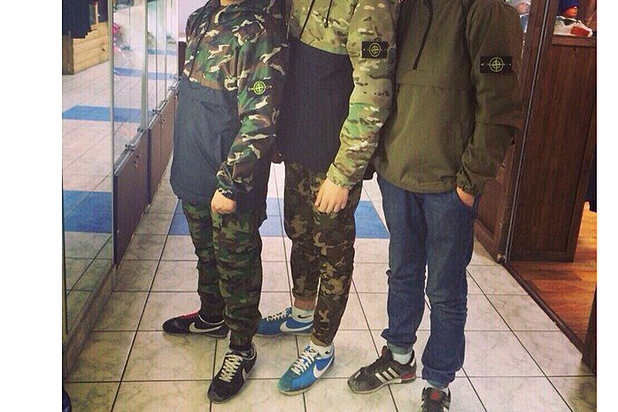 СКИНХЕДЫ
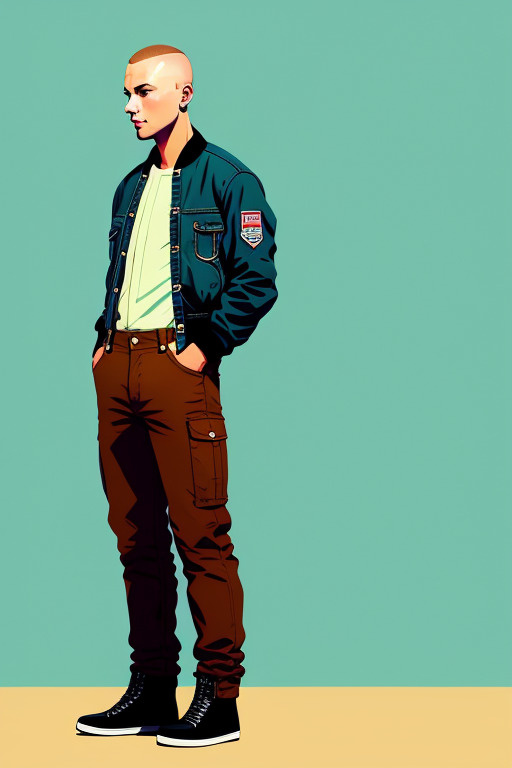 Скинхеды - (англ. skinheads, от skin - кожа и head - голова).
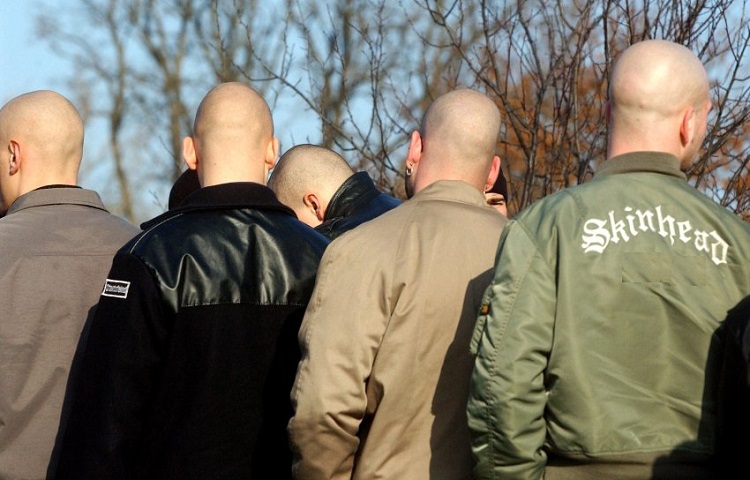 СКЕЙТЕРЫ
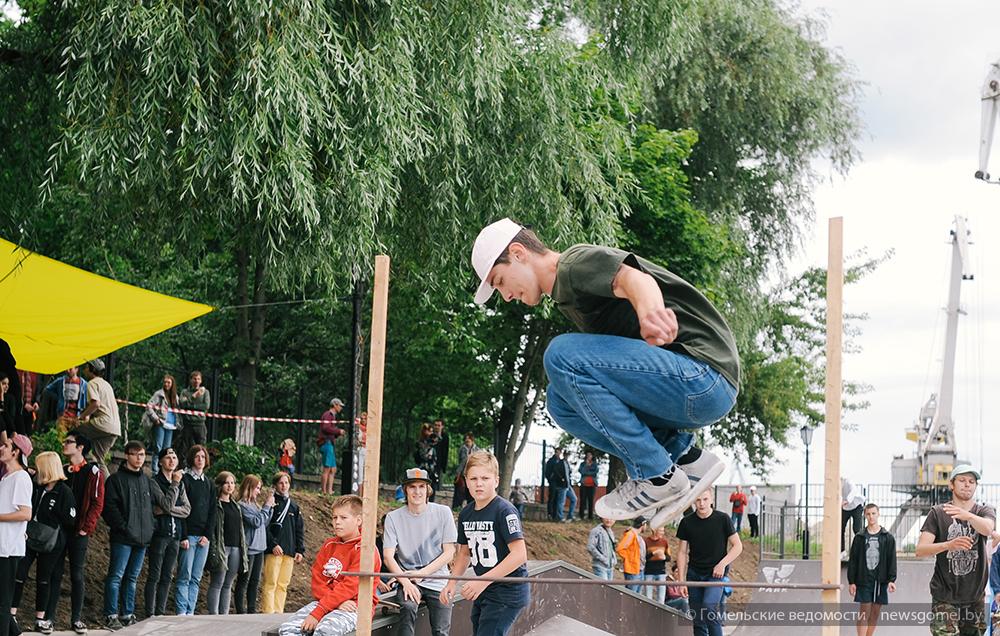 Скейтбординг (англ.skateboarding) - экстремальный вид спорта, заключающийся в катании и в исполнении различных трюков на скейтборде
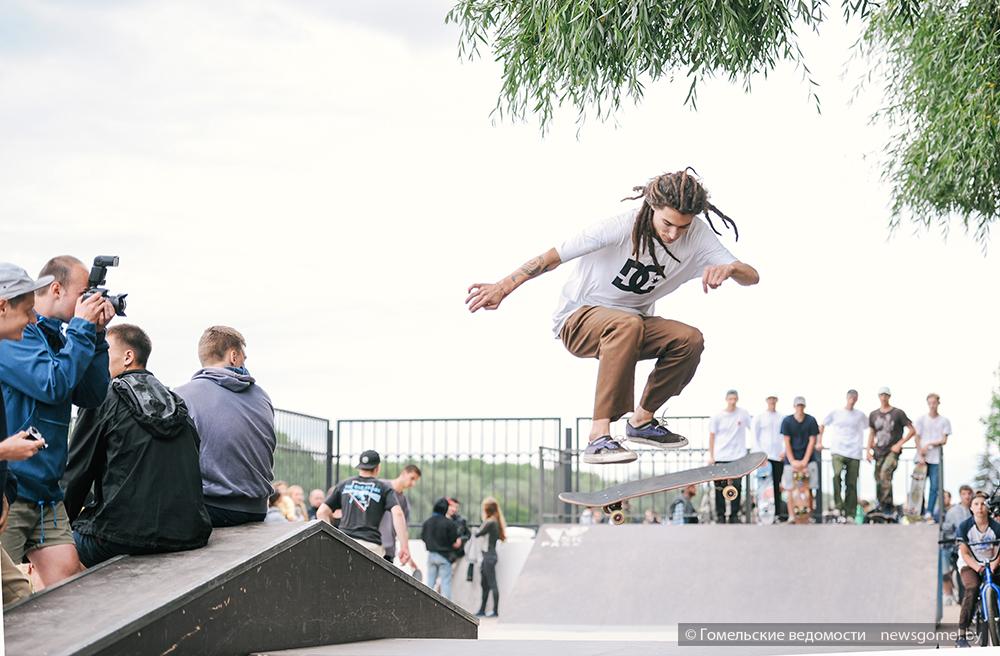 СИСТЕМА ПОИСКОВ ПО ХЕШТЕГАМ
Аниме хештеги
#анимемомент #анимеприкол #анимеприколы #аниметоп #анимешник #анимешники #анимешница #анимеэдит #анимэ #атакатитанов #бездомныйбог #безумныйазарт #блич #великийизбродячихпсов #геншин #геншинимпакт #дазай #дазайосаму #дединсайд #джоджо #зеницу #иноске #итачи #какаши #канеки #клинокрассекающийдемонов #косплей #крд #курама #леви #магическаябитва #мемы #мило #моягеройскаяакадемия #нанами #наруто #неко #озвучка #оченьприятнобог #позер #рокли #сайтама #сакура #саске #сила #студийнаябанда  #танджиро #тетрадьсмерти #токийскиемстители #токийскийгуль #томоэ #хантер_х_хантер #хината #хоримия #школа #эдит #эрен #ямитекудасай #яой #япония
         Поиск ЧВК «Редан»
#реданылучшие#чвкреданы #чвкгомель#редангомель #гомельредан #реданклоуны #нефоры
         Офники
 #офникигомель#кежуал#офникитоп#кенты
РЕЙДЕРЫ
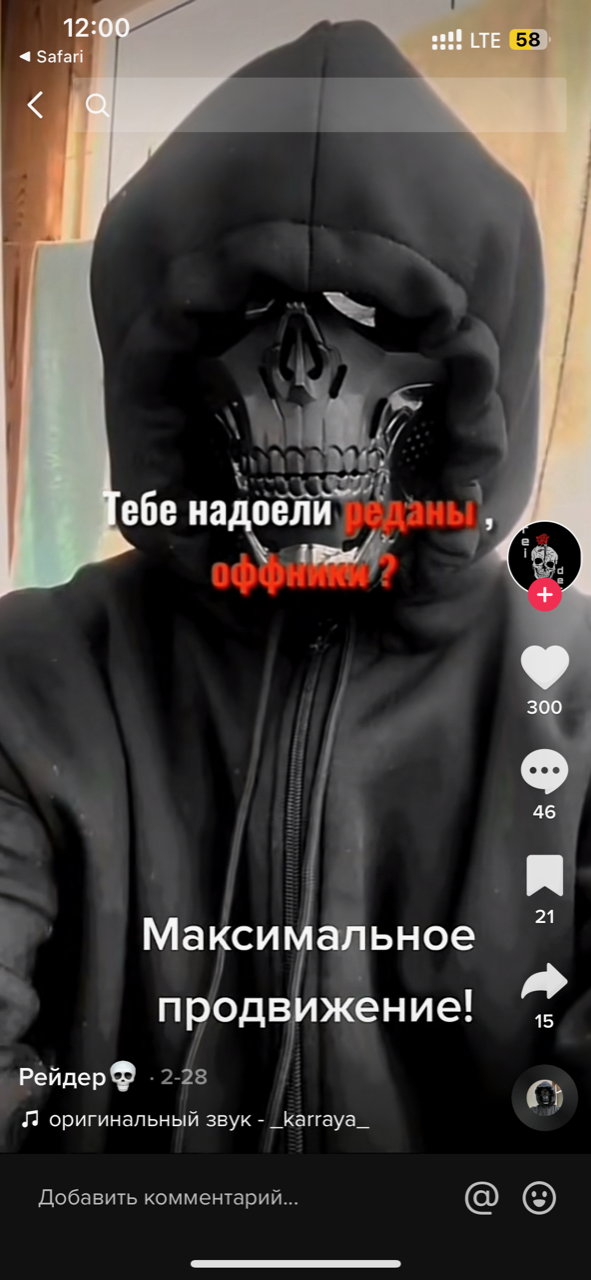 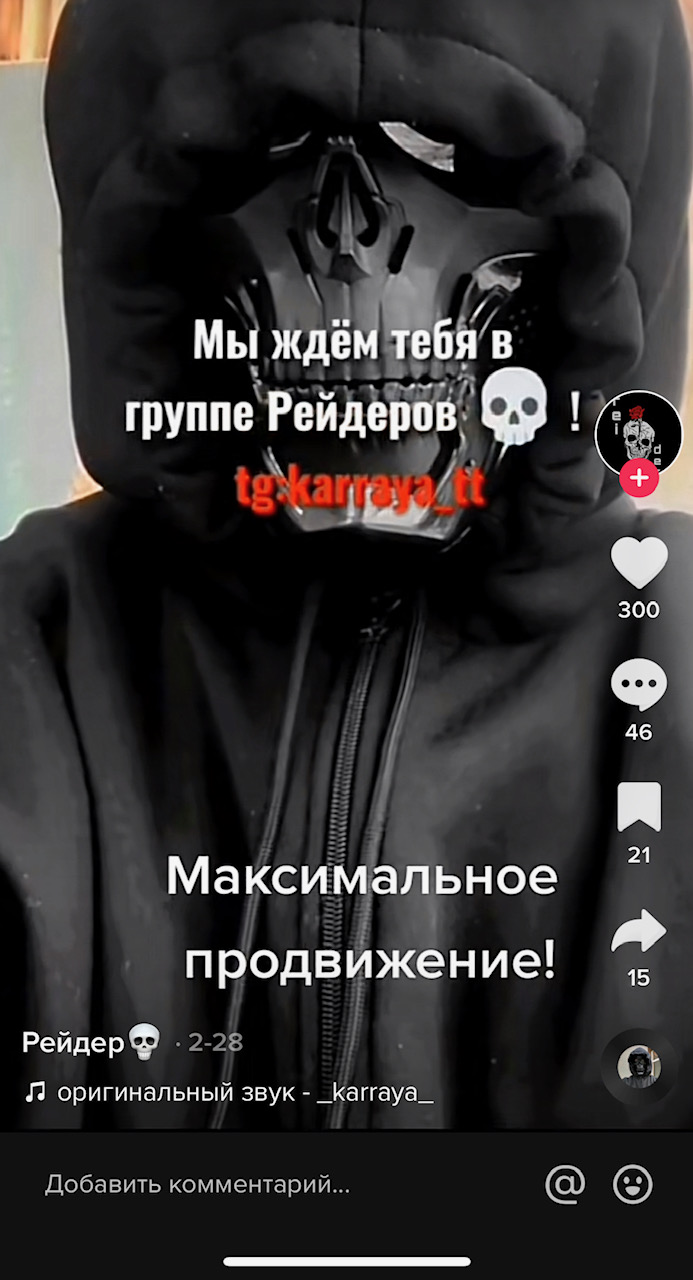 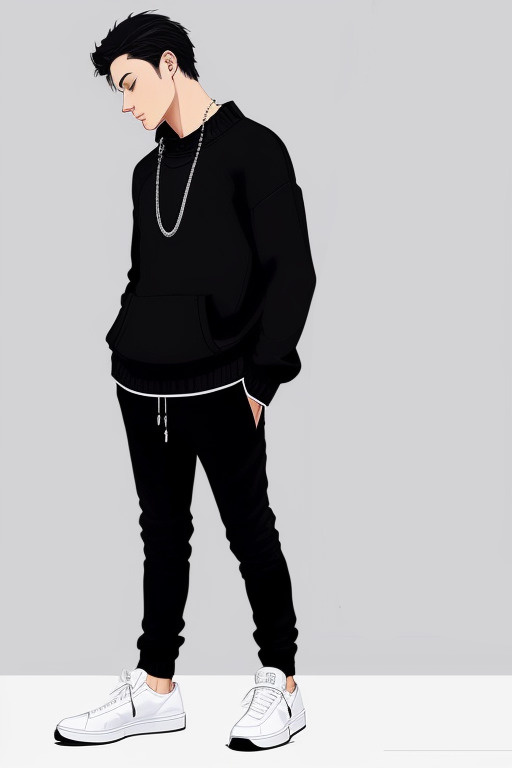 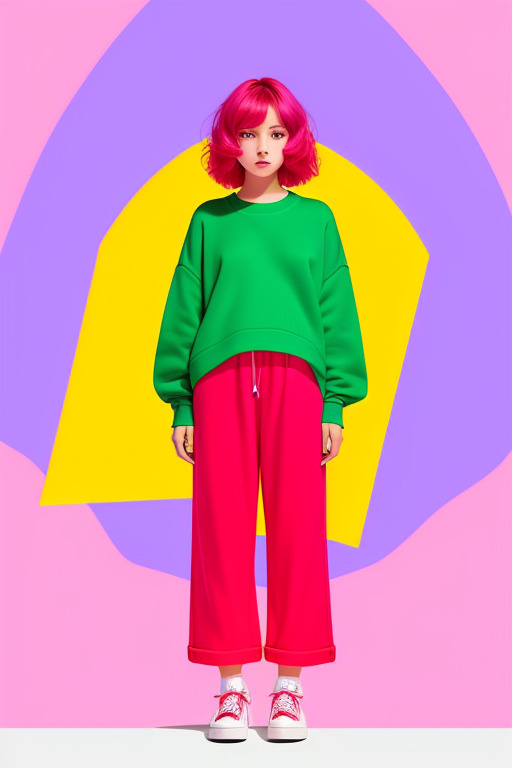 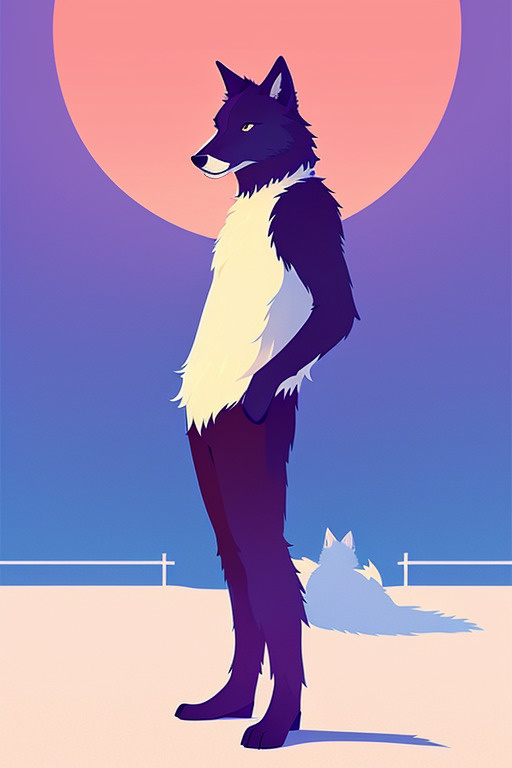 Фурри
Дрейнеры
Альтушки
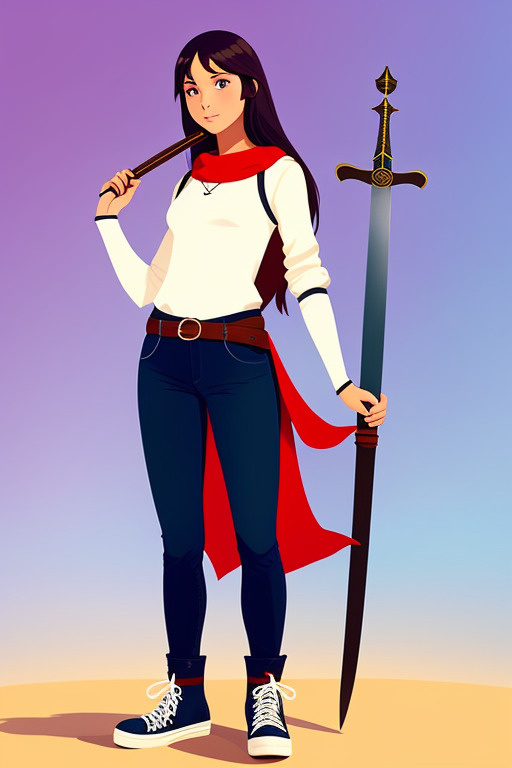 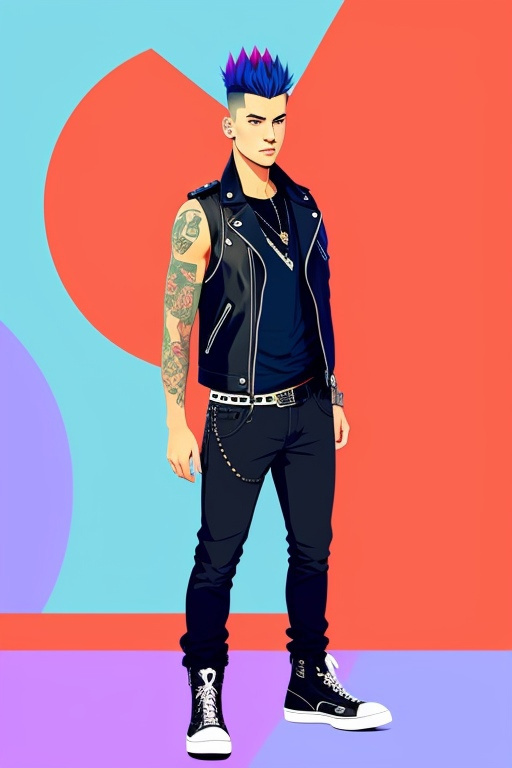 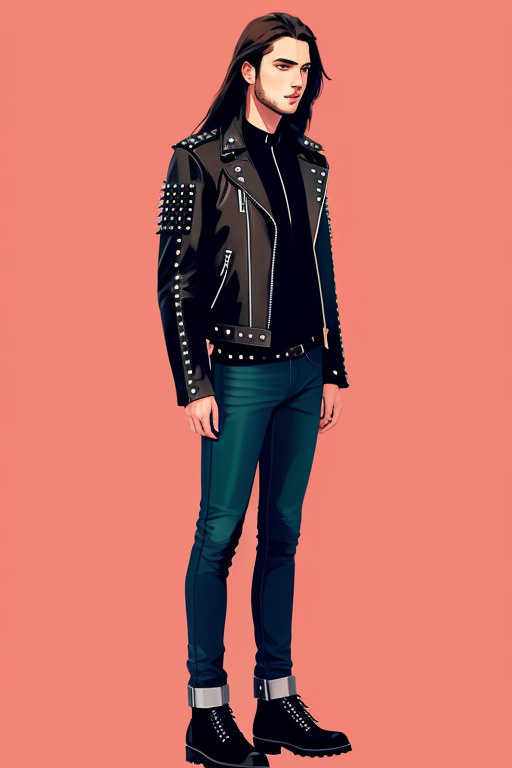 Ролевики
Панки
Рокеры
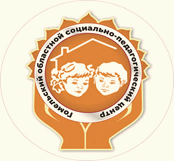 Государственное учреждение образования 
   «Гомельский областной социально-педагогический центр»
Молодежные субкультуры: психологические и социальные последствия. Детерминация вовлечения
Балако Игорь Григорьевич,
педагог-психолог ГУО «Гомельский областной социально-педагогический центр»